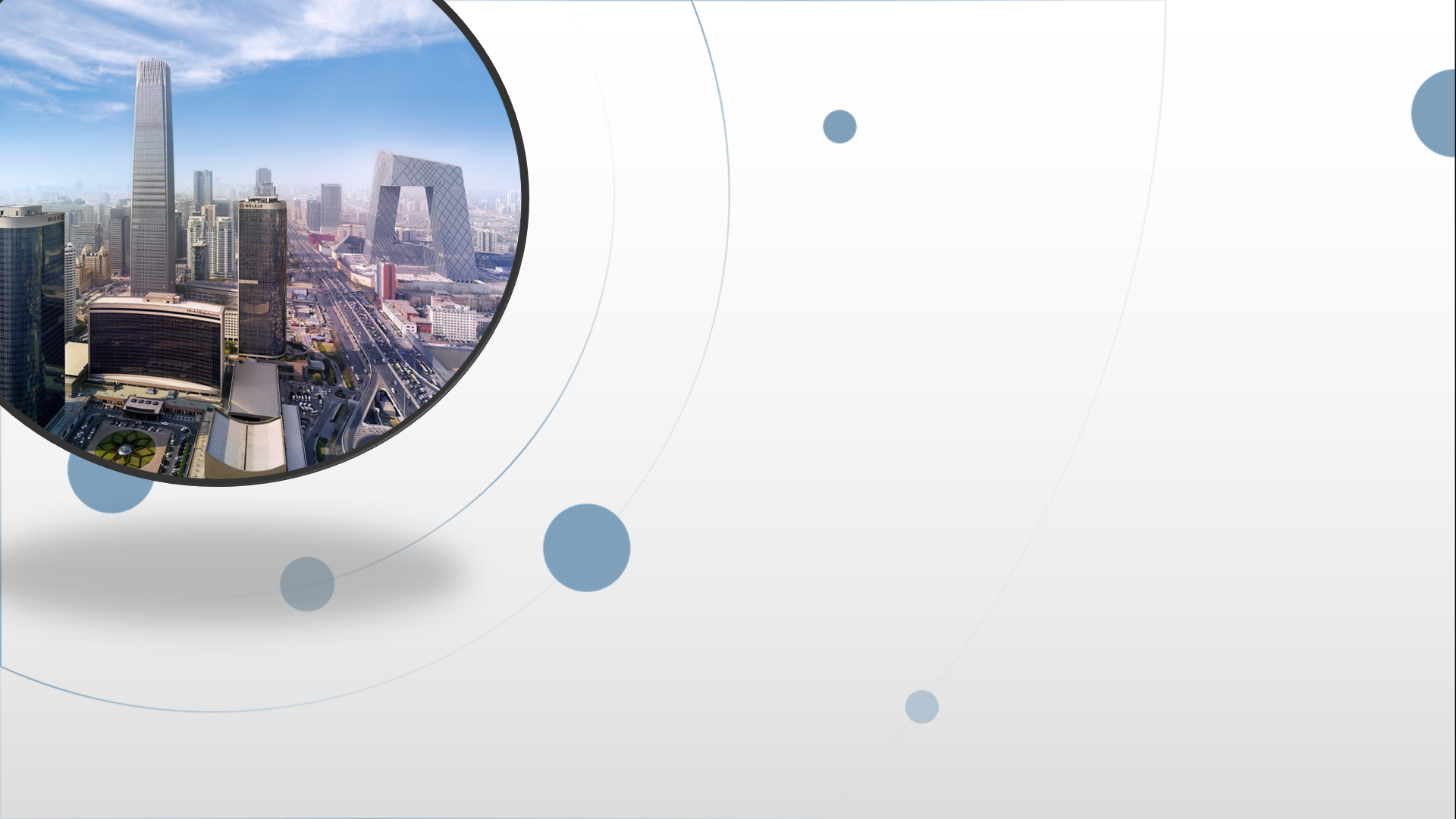 朝阳区线上课堂·高一年级政治
第14课时   综合探究6完善社会主义市场经济体制宏观调控有度
清华大学附属中学朝阳学校   赵晋
经济与社会
第一单元  综合探究    完善社会主义市场经济体制

主题三：宏观调控有度
一、探究活动目标（三） 宏观调控有度
了解党的十八大以来宏观调控的变化和特点;
提出更好发挥政府作用的建议;

进一步领会社会主义市场经济的优越性,   
增强 “ 四个自信” 。
二、探究活动建议（三） 宏观调控有度
围绕“宏观调控如何有度”为议题，
探究如何构建科学的宏观调控体系，促进国民经济平稳运行。

查阅政府网站或走访政府有关部门，
了解党的十八大以来我国宏观调控政策的变化和实施效果，
以“新时代的宏观调控”为主题，
制作宣传展板。

邀请优秀企业家举行报告会，
了解科学的宏观调控对微观市场主体的积极影响，
探讨企业应该如何应对宏观调控政策的变化。

搜集相关数据和案例，
探究政府应该如何随着宏观经济形势的变化合理运用调控手段，
撰写一篇小论文。
三、探究路径参考（三） 宏观调控有度
面对经济新常态，我国的宏观调控也进行了调整。其中，突出表现之一是宏观调控目标从以往的“点调控”转向了“区间调控”。
    过去，我国一般选择明确的经济增长速度作为调控目标，  这有其合理性。但是，在新常态下，面对复杂多变的国际和国内环境，把具体的经济增长速度作控目标难以适应客观要求。
   “区间调控”主要是综合判断影响经济运行的相关因素，确定主要宏观经济指标所处的合理区间，将其作为科学宏观调控的主要依据和目标定向。
    只要主要指标处于合理区间，就不需要政府调控，从而给市场有效配置资源留出更多的作用空间，为政府调控经济设置了“识别区”：
    当经济运行超出合理区间，政府实施扩张性或紧缩性宏观调控政策；
    当经济运行处于合理区间，为了优化经济结构，可以采取定向调控的方式，不需要“大水漫灌”式的全面调控。
三、探究路径参考（三） 宏观调控有度
面对经济新常态，我国的宏观调控也进行了调整。其中，突出表现之一是宏观调控目标从以往的“点调控”转向了“区间调控”。
    过去，我国一般选择明确的经济增长速度作为调控目标，  这有其合理性。但是，在新常态下，面对复杂多变的国际和国内环境，把具体的经济增长速度作控目标难以适应客观要求。
   “区间调控”主要是综合判断影响经济运行的相关因素，
                     确定主要宏观经济指标所处的合理区间，
                     将其作为科学宏观调控的主要依据和目标定向。
    只要主要指标处于合理区间，就不需要政府调控，从而给市场有效配置资源留出更多的作用空间，为政府调控经济设置了“识别区”：
    当经济运行超出合理区间，政府实施扩张性或紧缩性宏观调控政策；
    当经济运行处于合理区间，为了优化经济结构，可以采取定向调控的方式，不需要“大水漫灌”式的全面调控。
三、探究路径参考 （三）宏观调控有度
1.搜集定向调控的资料，探讨定向调控与区间调控的区别。
（1）定向调控
 ①地位：作为区间调控的重要组成部分
   重点：针对区间内出现的不同情况，匹配不同的对策措施，
         精准发力、定向施策，更多依靠市场力量，
         运用改革，进行“喷灌”“滴灌”，不搞“大水漫灌”。
  ②要求：针对不同调控领域，制定清晰明确的调控政策，
         使预调微调和必要“先手棋”更有的放矢，更具针对性，   
         体现对宏观调控深处着力和精准发力的更高要求。
  ③方向：两个，也称“双引擎”。
   一是为小微企业、“三农”等市场主体“减负”，释放活力；
   二是支持公共产品、公共服务建设，拉动投资。
三、探究路径参考（三） 宏观调控有度
（1）定向调控    
④发展：2013年，我国提出区间调控，
         是要通过宏观总量政策的微调预调使经济运行稳定在合理区间， 
         起到稳政策、稳预期和稳信心的作用。
         做法：通过科学地确定经济运行的合理区间，确定上下限”，
               既不能越出通胀率上限，
               也不能越出经济增长率和就业的下限。
               用合理区间统一对经济形势的认识和判断，
               作为实施宏观调控措施的依据。
               2014年，我国在区间调控的基础上提出定向调控，
         针对制约经济发展的结构性和体制性矛盾和问题，
         实施精准有力的调控措施，推动结构调整，增强经济发展后劲。 
⑤特点：强调抓住关键，四两拨千斤；
        强调精准有力，重视长短结合。
三、探究路径参考（三） 宏观调控有度
（2）探讨定向调控与区间调控的区别。

     定向调控与区间调控既有区别又有联系，
     定向调控是对区间调控的深化和发展。

     在区间调控基础上实施定向调控，实质就是结构性调控，
     既包括调结构稳增长，
     也包括促改革稳增长，
     还包括惠民生稳增长。
三、探究路径参考（三） 宏观调控有度
近年来，在传统产业出现产能过剩的同时，风电设备、光伏等新兴产业也出现了严重产能过剩。
    以光伏产业为例，21世纪初，我国太阳能电池组件的产量只占全球的11%,占日本当时产量的四分之一左右。其中，95%以上多晶硅需要进口。但是，随着后来我国光伏产业爆发式发展，短短数年，我国多晶硅、硅片、电池片和电池组件的产量均跃居全球第一。
    高速增长带来烦恼。光伏制造业出现产能过剩，一些企业面临破产风险。为抑制光伏产能盲目扩张，国家出台了大量政策，对不同光伏企业实行区别对待，重点支持技术水平高、市场竞争力强的骨干优势企业，淘汰劣质企业。一些光伏企业也开始加大自主创新力度，投入了大量的研发费用。
    技术进步提升了产品竞争力，加之日益扩大的国内市场和国际市场，如今，光伏产业又开始复苏。
三、探究路径参考（三） 宏观调控有度
近年来，在传统产业出现产能过剩的同时，风电设备、光伏等新兴产业也出现了严重产能过剩。
    以光伏产业为例，21世纪初，我国太阳能电池组件的产量只占全球的11%,占日本当时产量的四分之一左右。其中，95%以上多晶硅需要进口。但是，随着后来我国光伏产业爆发式发展，短短数年，我国多晶硅、硅片、电池片和电池组件的产量均跃居全球第一。
      高速增长带来烦恼。光伏制造业出现了产能过剩，一些企业面临破产风险。为抑制光伏产能盲目扩张，国家出台了大量政策，对不同光伏企业实行区别对待，重点支持技术水平高、市场竞争力强的骨干优势企业，淘汰劣质企业。一些光伏企业也开始加大自主创新力度，投入了大量的研发费用。
    技术进步提升了产品竞争力，加之日益扩大的国内市场和国际市场，如今，光伏产业又开始复苏。
三、探究路径参考（三） 宏观调控有度
1.为什么新兴产业也会出现严重的产能过剩？
（1）背景
  近年来，在我国人力、资源、环境成本不断上升，
  传统产业发展面临较大困难的背景下，新兴产业获得了较快发展，
  成为转方式、调结构、惠民生的重要手段。
（2）表现
  但是在快速发展过程中，新兴产业中的部分产业在部分地区
  也出现产品库存较大、产能利用率不足等产能过剩的现象。  
（3）原因（新兴产业出现产能过剩的主要原因）
  一是缺乏核心技术和创新能力，产品集中于低端。
  部分新兴产业领域技术底子薄、核心技术缺失、研发能力较弱，
  造成企业生产能力集中在产业低端，并出现产能过剩。
三、探究路径参考（三） 宏观调控有度
（3）原因（新兴产业出现产能过剩的主要原因）
  二是缺乏统筹协调和宏观引导，产能过度扩张。
    战略性新兴产业作为未来中国经济新的增长点，吸引了大量资金，各地政府也大规模招商引资，缺乏统筹协调和宏观引导，
    在部分产业技术门槛低、市场开发不充分的前提下， 
    大量的投资势必造成低水平重复建设现象出现。

  三是相关体制机制、基础设施等外部环境不适应产业发展需求。如：
    光伏产业由于电价政策滞后、发电并网困难、分布式发展缺乏制度支撑等因素，国内应用市场一直难以启动。
    当国际市场出现波动时，产业产能问题顷刻凸显。
  四是部分新兴产业由于技术不够成熟，市场容量尚未打开，产能出现阶段性相对过剩。
三、探究路径参考（三） 宏观调控有度
2.搜集更多资料，探讨政府应该如何支持新兴产业持续健康发展。 

①充分发挥市场对资源配置的决定性作用。
②加强信息监测和发布，降低市场各主体间的信息不对称。
③强化创新驱动的引领带动作用。吸引、培养创新领军人才，
④大力破除体制机制障碍，让其成为重要助力。
⑤加快完善基础设施。
⑥积极开拓新兴产业市场。
四、理论评析（三） 宏观调控有度
1.宏观调控的主要目标的内部关系和实现条件

①宏观调控的主要目标相互影响、相互制约。
  当经济繁荣时，经济增长速度较快，就业率提高，
  但可能伴随较高的通货膨胀率；
  当经济不景气时，虽然物价稳定，
  但经济增长率可能会下降，失业率会上升。

②为了让宏观经济运行保持在合理区间，要
  创新和完善宏观调控，发挥国家发展规划的战略导向作用，        
  健全财政、货币、产业、区域等经济政策协调机制，
  增强宏观调控的前瞻性、针对性、协同性，
  实施科学、适度的宏观调控。
四、理论评析（三） 宏观调控有度
2.当前宏观经济政策的实施要求

  坚持稳中求进工作总基调，适度扩大总需求，
  实施积极的财政政策和稳健的货币政策；

  以推进供给侧结构性改革为主线，
  有力、有度、有效落实好“三去一降一补”重点任务；

  引导好发展预期，
  用稳定的宏观经济政策稳定社会预期，
  用重大改革举措落地增强发展信心。
四、理论评析（三） 宏观调控有度
3.用全面、辩证、长远的眼光看待我国发展
  增强信心、坚定信心。
  综合起来看，我国经济长期向好的基本面没有改变，
  疫情的冲击是短期的、总体上是可控的。

  只要我们变压力为动力、善于化危为机，
  有序恢复生产生活秩序，
  强化“六稳”举措，加大政策调节力度，   
  把我国发展的巨大潜力和强大动能充分释放出来，
  就能够实现今年经济社会发展目标任务。
四、理论评析 （三） 宏观调控有度
4. 宏观调控有度，需要法治护航
全民所有制工业企业法
国有资产法
乡镇企业法
农民专业合作社法
外资企业法
中小企业促进法
对外贸易法
劳动合同法
劳动争议调解仲裁法
民法通则
物权法
侵权责任法
合同法
担保法
统计法
价格法
立法法
缔结条约程序法
行政许可法
行政处罚法
行政复议法
行政诉讼法
国家赔偿法
政府采购法
招标投标法
公务员法
保守国家秘密法
刑法
预算法
企业所得税法
个人所得税法
中国人民银行法
商业银行法
银行业监督管理法
反洗钱法
票据法
证券法
证券投资基金法
保险法
信托法
公司法
企业破产法
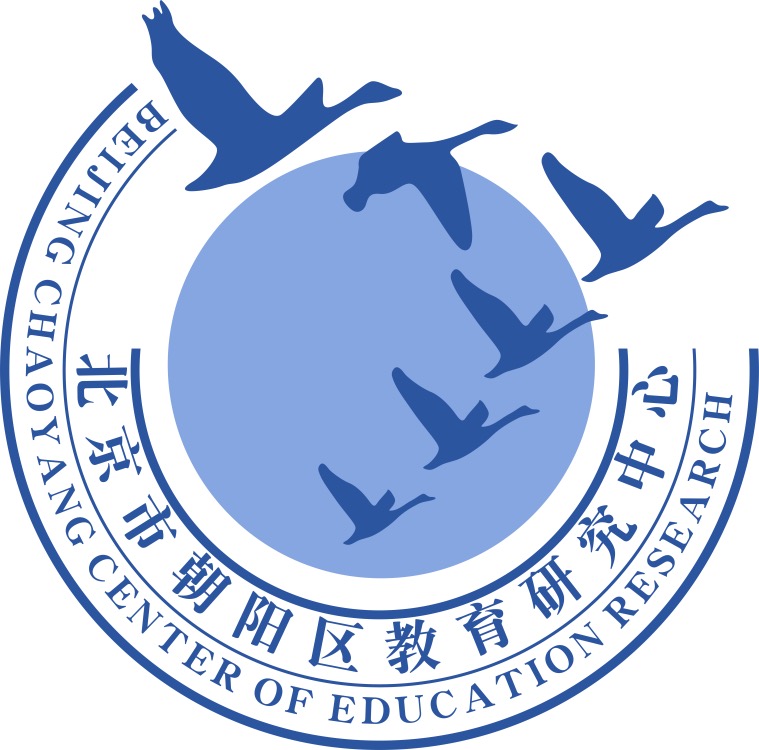 谢谢您的观看
北京市朝阳区教育研究中心  制作